5. ÜNİTE: TEMEL DEĞERLERİMİZ
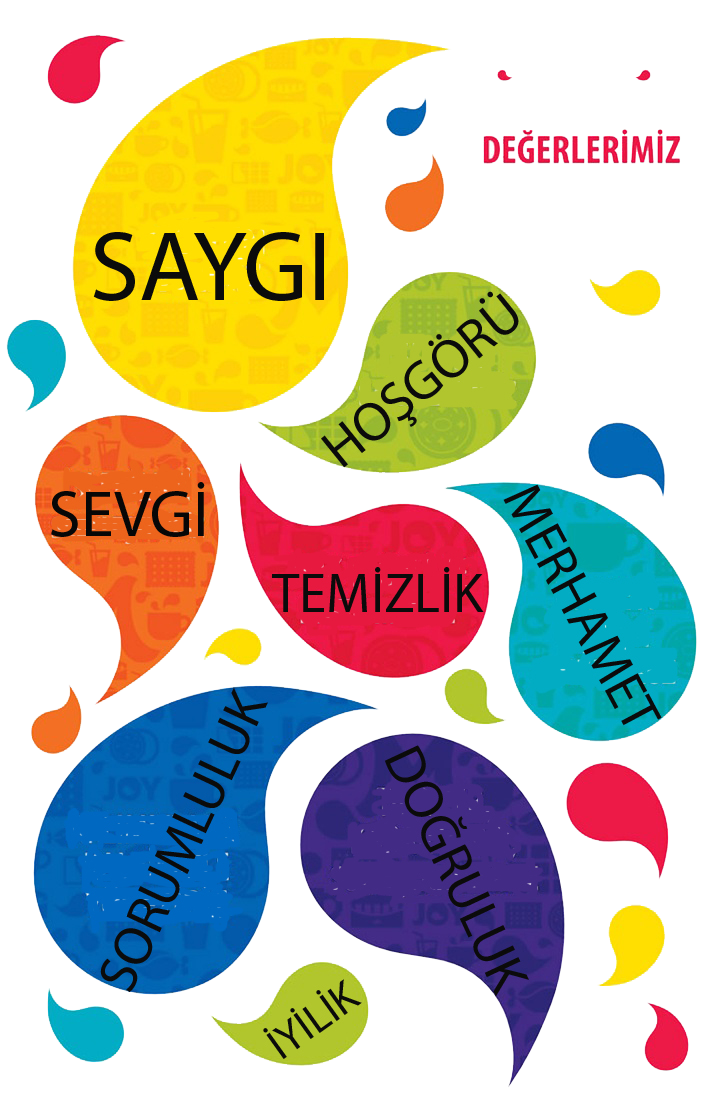 1
Toplumumuzu Birleştiren Temel Değerler
2
Dinî Bayramlar, Önemli Gün ve Geceler
1
Toplumumuzu Birleştiren Temel Değerler
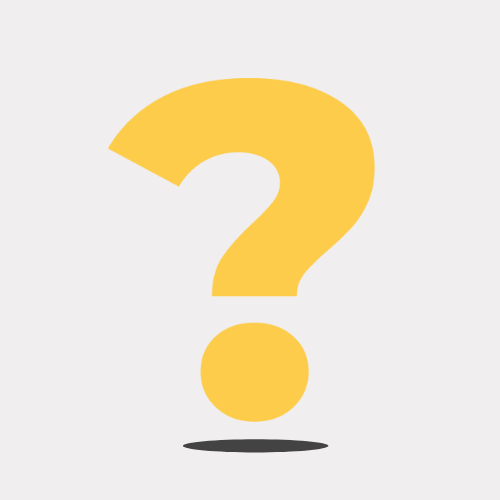 Bir toplumda değerler neden var?
Dini Değerler
Adalet
Merhamet
Dinin etkilediği değerler
Dayanışma
Doğruluk
Dürüstlük
Misafirperverlik
Yardımlaşma
______________  ibadeti birlik ve beraberlik değerlerini pekiştirir.
Cümlelerdeki boşlukları dolduralım.
______________  ibadeti yardımlaşma ve dayanışma değerlerini pekiştirir.
Namaz, oruç hac ibadeti birlikteliğe katkı sağlar.
Zekat, sadaka, iftar paylaşma ve dayanışma
Dinin ve dinî değerlerin toplumsal kaynaşmaya, birlik ve bütünleşmeye birçok katkısı vardır.
Dini bayram ve geceler birlik ve beraberlik
Dinî değerler, emir ve öğütler sayesinde toplumda sevgi, saygı, birlik ve kardeşlik
Hz. Peygamber (s.a.v.) sevgisi bizleri birbirimize bağlaması
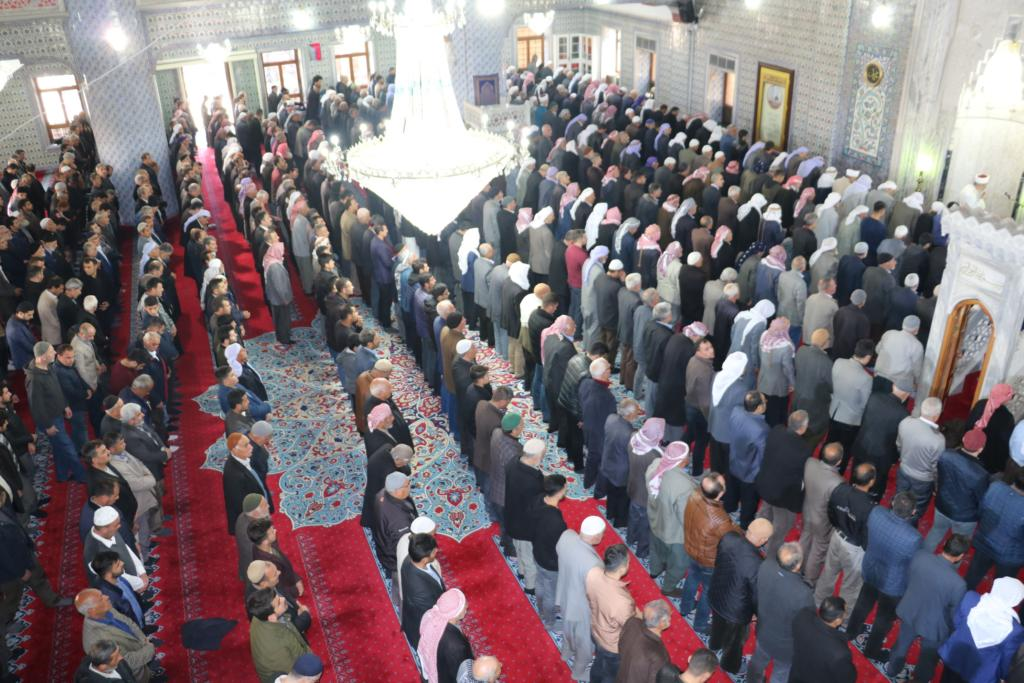 Namaz ibadeti birlik ve beraberliği pekiştiren bir ibadettir.
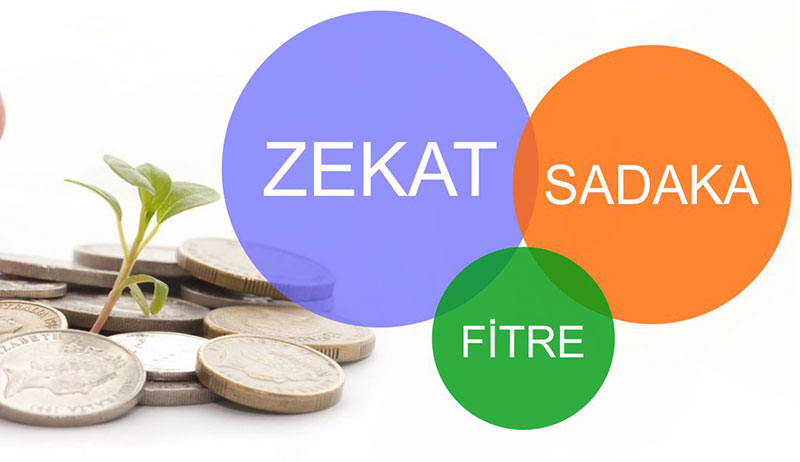 Zekat, sadaka ve infak yardımlaşma ve dayanışmayı pekiştiren bir ibadettir.
Peygamber ve Ehl-i Beyt Sevgisi
Bayrak ve İstiklâl Marşı Sevgisi
Toplumumuzu Birleştiren Temel Değerler
Vatan ve Millet Sevgisi
Şehit ve Gazilerimize Sevgi ve Saygı
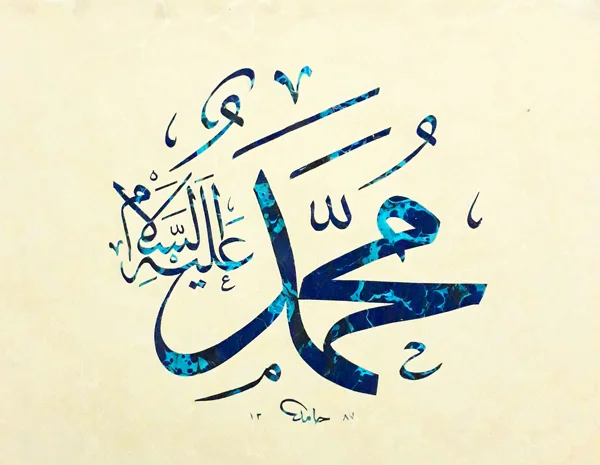 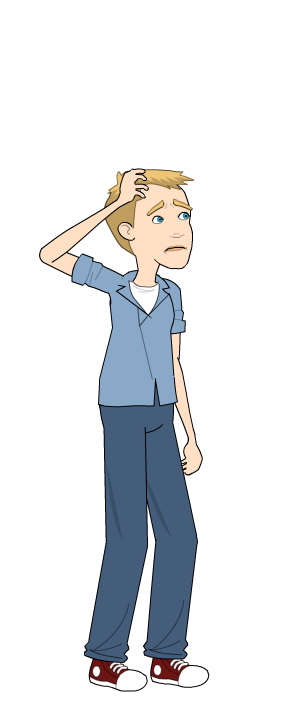 Toplumumuzda Muhammed, Mustafa, Ali, Ayşe, Fatma gibi isimlerin çok olmasının sebepleri ne olabilir?
1
Peygamber ve Ehl-i Beyt Sevgisi
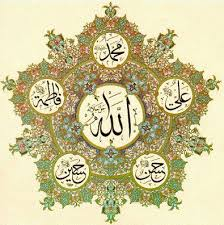 Toplumumuzu birleştiren temel değerlerden biri, Peygamber Efendimiz’e (s.a.v.) ve onun ehl-i beytine duyulan sevgidir.
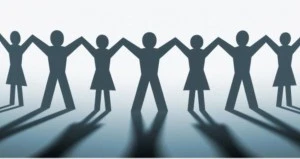 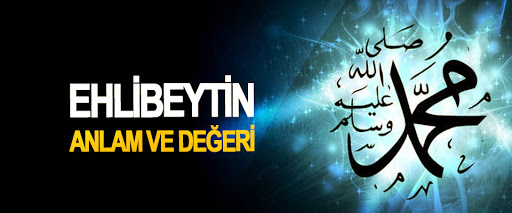 Ehl-i Beyt(Hz. Peygamber’in ailesi)
Ehli Beyt (ev halkı) Muhammed'in ve ailesi için kullanılır.
Ehl-i beyt; Hz. Peygamber’in (s.a.v.) kızı Hz. Fâtıma (r.a.), damadı Hz. Ali (r.a.) ve torunları Hz. Hasan (r.a.) ile Hz. Hüseyin’den (r.a.) oluşmaktadır.
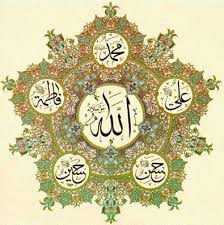 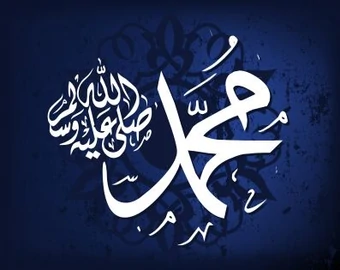 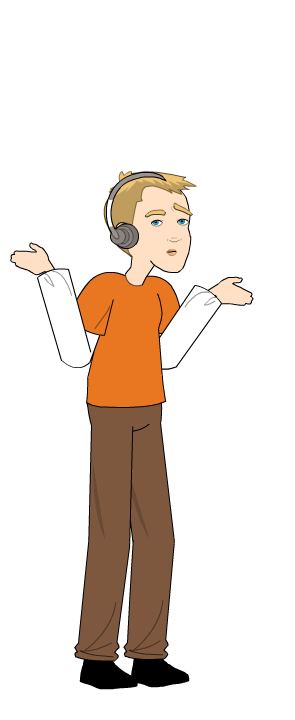 Türkler Hz. Muhammed’e (sav) ve ehl-i beytine sevgilerini nasıl göstermişlerdir?
Sünnet Kur’an-ı Kerim’i açılar.
Türkler Hz. Muhammed’e (sav) ve ehl-i beyt olan sevgileri
Peygamberimiz’in (s.a.v.) adlarından Ahmet, Mahmut ve Mustafa’yı da çocuklarına vermeleri
Kültürümüzde gül, Hz. Peygamber (s.a.v.) sevgisinin sembolü olması
Hz. Muhammed ve Ehl-i Beyt
Sevgisi
Mevlit kandillerinin kutlanması, salavat, mevlitlerin okunması
Edebiyatımızda Peygamberimiz için şiirler, naatların yazılması.
Ehl-i beyt soyundan gelenlere saygı göstermişler, onları korumuşlar.
Milletimiz, Sevgili Peygamberimiz’in (s.a.v.) adı anıldığında salavat getirmeyi bir görev bilir. Çünkü Resulullah’ın (s.a.v.) adı anıldığında salavat getirmek, ona olan sevgi ve saygımızın bir gereğidir.
Peygamber sevgisi
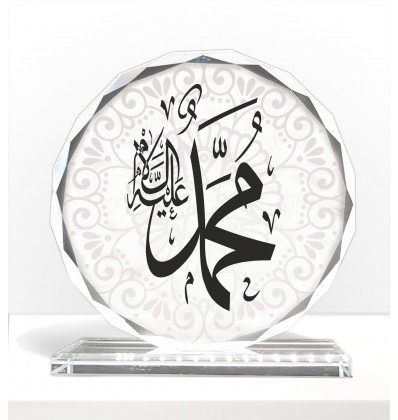 “Sallallâhü aleyhi ve sellem”
“Allâhümme salli alâ seyyidinâ Muhammed”
“Es-salâtü vesselâmü aleyke ya Resûlallah” vb. ifadeleri söylemeye salavat getirmek denir.
Ehl-i Beyt sevgisi
Ehl-i Beytten olan Hz. Ali (r.a.), Hz. Fâtıma (r.a.), Hz. Hasan (r.a.) ve Hz. Hüseyin’in (r.a.) isimlerini çocuklara konması
Kültürümüzde Hz. Ali (r.a.) Allah’ın Arslanı olarak anılması
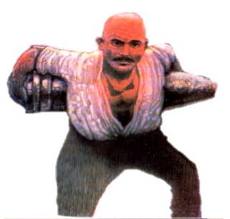 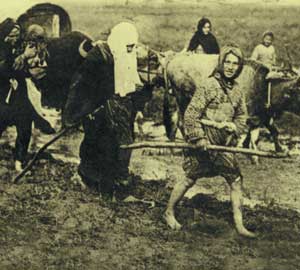 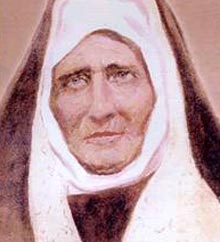 2
Vatan ve Millet Sevgisi
Verilen resimlerde vatanseverlikle ilgili neler vardır?
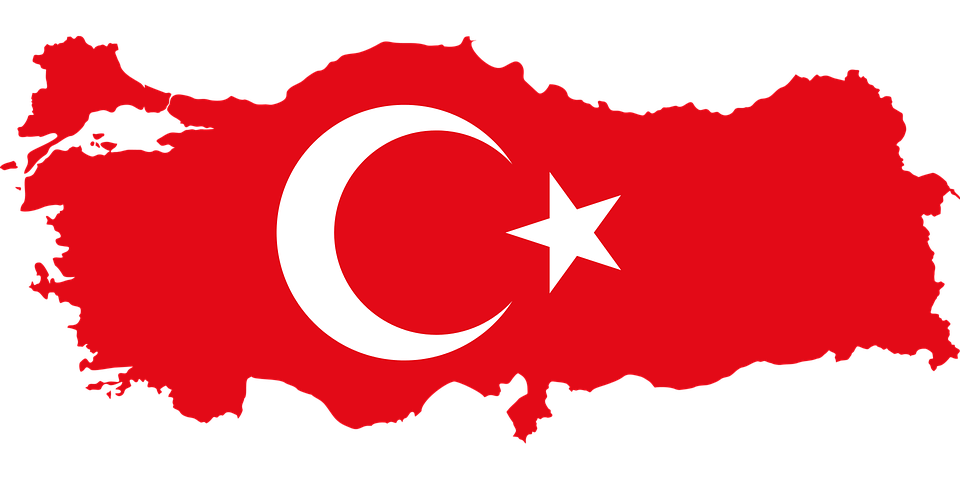 Vatan
Vatan bizim dünyaya gözlerimizi açtığımız yerdir. Havasını soluduğumuz, suyunu içtiğimiz, sebzesini ve meyvesini yediğimiz, toprakları üzerinde yaşadığımız, doğasını izlemeye doyamadığımız, kırlarında dolaştığımız, ırmaklarının şırıltısını dinlemekten zevk aldığımız, oyunlar oynadığımız yerdir. Vatan; annemizin, babamızın, akrabalarımızın, dostlarımızın bulunduğu yerdir.
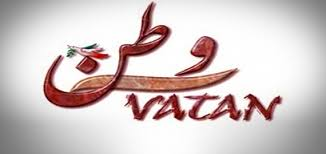 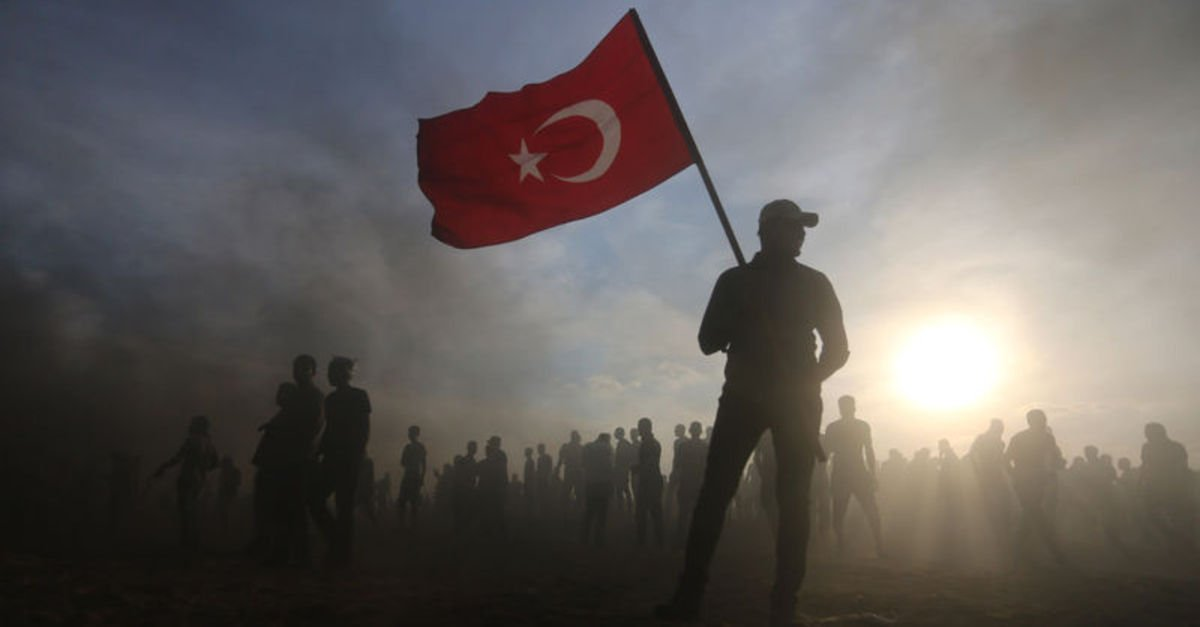 Bayrak
Bayrak, bir milletin bağımsızlığının, birlik ve beraberliğinin sembolüdür.
3
Bayrak ve İstiklâl Marşı Sevgisi
1
Milletimizin birlik ve beraberliğinin sembolüdür.
2
Vatanımızın bağımsızlığını simgeler.
Bayrak ve Önemi
3
Bayrağımıza büyük saygı gösteririz.
3
Bayrağımız, üzerindeki kırmızı rengi şehitlerimizin kanından almıştır.
İstiklâl Marşımız
İstiklâl Marşımızın yazarı Mehmet Âkif Ersoy’dur.
1
2020
12 Mart 1921 tarihinde Mecliste kabul edildi.
2
İstiklâl Marşımızda aziz milletimizin bağımsızlık mücadelesi, egemenliğine olan düşkünlüğü heyecanlı ifadelerle anlatılır.
Millî marşımızda bayrak, hilal, yıldız, millet, vatan, hürriyet gibi millî değerler geçer.
3
İman, ezan, şehitlik, mabet, secde, Huda, cennet gibi manevi değerler
4
Gazi
Şehit
Allah (c.c.) yolunda veya Allah’ın (c.c.) kutsal kabul ettiği din, vatan, namus, mal ve can güvenliği için savaşıp cihat ederken öldürülen mümin demektir.
Dinimiz, vatanımız, bayrağımız, kutsal değerlerimiz uğrunda yapılan savaşa katılan ve savaştan sağ dönen kişilere denir.
4
Şehit ve Gazilerimize Sevgi ve Saygı
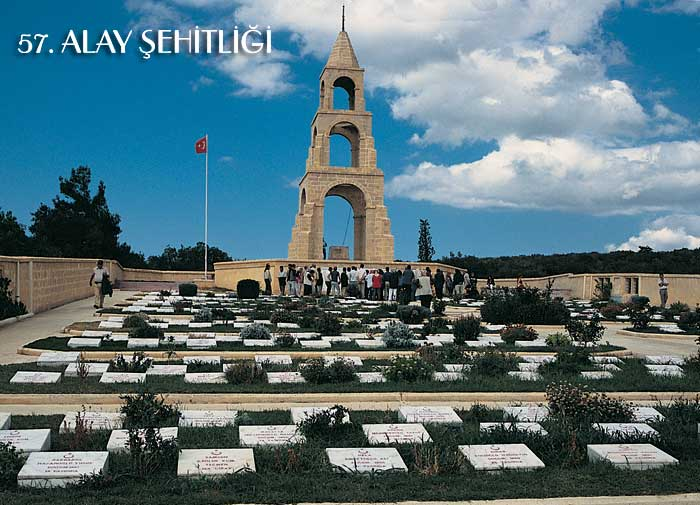 Milletimizin fertleri dinini, vatanını, bayrağını, mukaddes değerlerini korumak için çeşitli savaşlar yapmak zorunda kalmışlardır. Bu savaşlarda atalarımızdan birçok insan şehit düşmüştür.
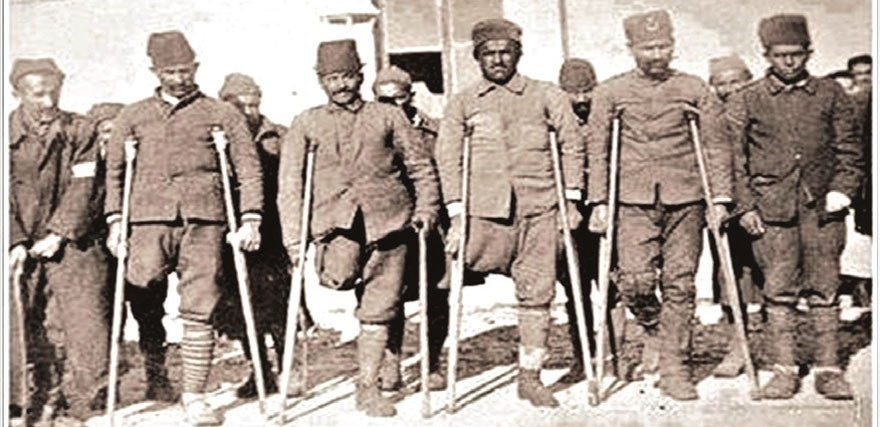 Hem şehitlerimiz hem de gazilerimiz bizim için çok önemlidir. Onlar, bu vatanı canları pahasına savunmuşlar, korumuşlar ve bize emanet etmişlerdir.
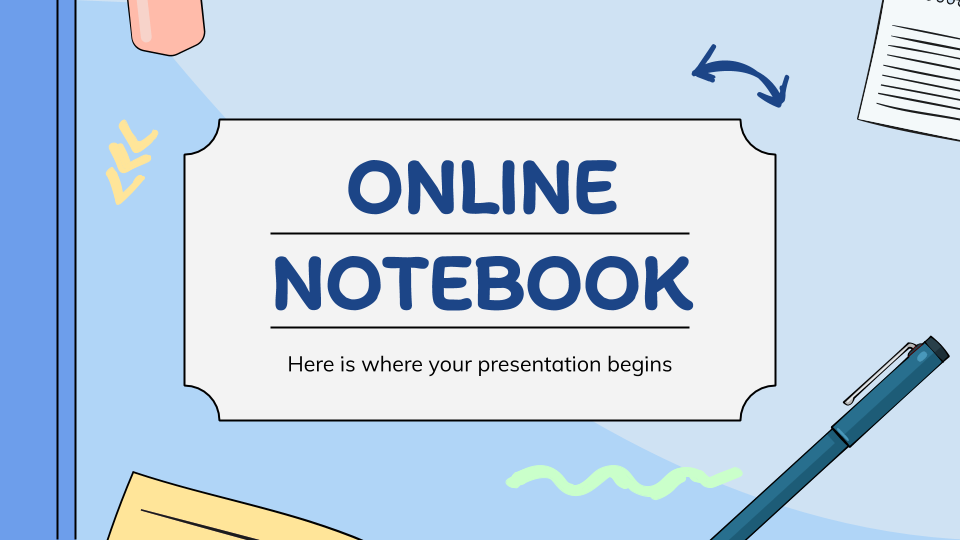 Etkinlik için tıklayınız
Etkinlik yapıyoruz
Dur yolcu! Bilmeden gelip bastığın
Bu toprak, bir devrin battığı yerdir.
Eğil de kulak ver, bu sessiz yığın
Bir vatan kalbinin attığı yerdir.
Bu ıssız, gölgesiz yolun sonunda
Gördüğün bu tümsek Anadolu’nda,
İstiklal uğrunda, namus yolunda
Can veren Mehmed’in yattığı yerdir.
Bu dizelerde;
I. gazilik,
II. bayrak,
III. şehitlik,
IV. bağımsızlık
temel değerlerinden hangilerine değinilmiştir?
MEB, Beceri Temelli Sorular
II ve IV.
I ve III.
III ve IV.
I ve II.
C
A
B
D
X
X
X
✔
Doğru Yanlış Soruları
1
Ehl-i beyt 3 kişiden oluşur.
D
Y
İbadetler, hem birey ile Allah arasında hem de inananlar arasında  
  birlikteliği sağlar.
2
D
Y
3
Şehit ve gazilik din, vatan, bayrak ve mukaddes değerleri 
  korumakla ilgili değerlerimizdir.
D
Y
Şehitlerimiz için Allah’tan (c.c.) rahmet dilemek, Kur’an okumak, 
  Fâtiha okumak başlıca görevlerimizdendir.
4
D
Y
İstiklal Marşımız 29 Ekim 1923 Mecliste kabul ediliştir.
5
D
Y
6
Dinimiz vatanı ve milletimizi sevmemizi ve korumamızı ister.
D
Y
MEB, Beceri Temelli Sorular
Aşağıdakilerden hangisi Hz. Peygamber’e ve ailesine duyulan sevginin toplumdaki yansımalarına örnek oluşturmaz?
Askerin “Mehmetçik” lakabıyla anılması
Hz. Peygamber’e ait kutsal emanetlerin korunması
Çocuklara Fatma, Hasan ve Hüseyin isimlerinin verilmesi
Ezanın sözlerinde Hz. Peygamber’in adına yer verilmesi
A
B
D
C
X
X
✔
X
MEB, Beceri Temelli Sorular
Dinin ve dinî değerlerin toplumsal kaynaşmaya, birlik ve bütünleşmeye birçok katkısı vardır.

Aşağıdakilerden hangisi metinde anlatılan durum kapsamında değerlendirilemez?
Dini bayramlarda akraba ziyaretleri yapmak
Ramazan aylarında iftar davetleri vermek
İhtiyaç sahibi olanlara yardım etmek
İrademizin güçlenmesi için oruç tutmak
A
B
C
D
X
X
X
✔
Hazırlayan 
Mustafa YILDIRIM
DKAB Öğretmeni
ddm@dindersimateryal.com
Materyal Sitesi
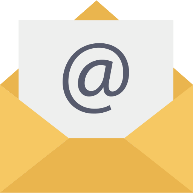 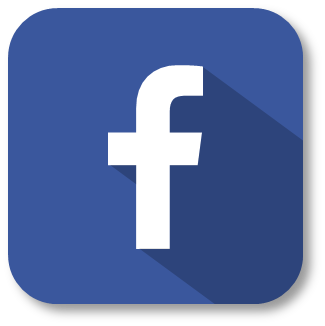 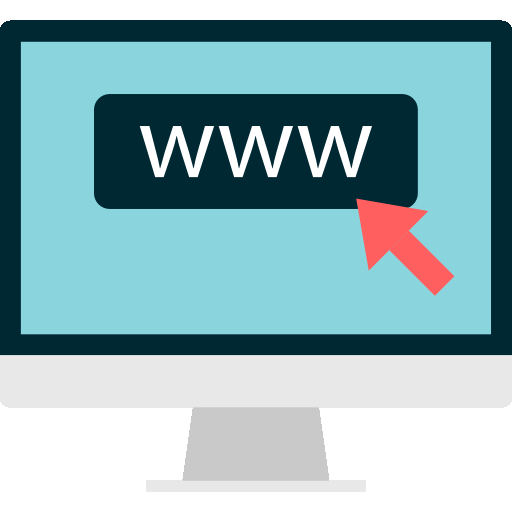 Din dersi Materyal
www.dindersimateryal.com
Derslerinizde kullanmak için sunular üzerinde değişiklik yapabilirsiniz
Sunuları, kişisel web siteleri dışında diğer sosyal medya sitelerinde kaynak göstererek paylaşabilirsiniz.
Eba, zoom, whatsapp vb. uygulamalar ile sunuları öğrencilerinize gönderebilirsiniz.
Görüş ve önerileriniz için tıklayınız
Bitir